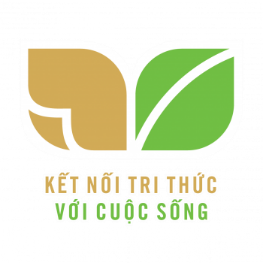 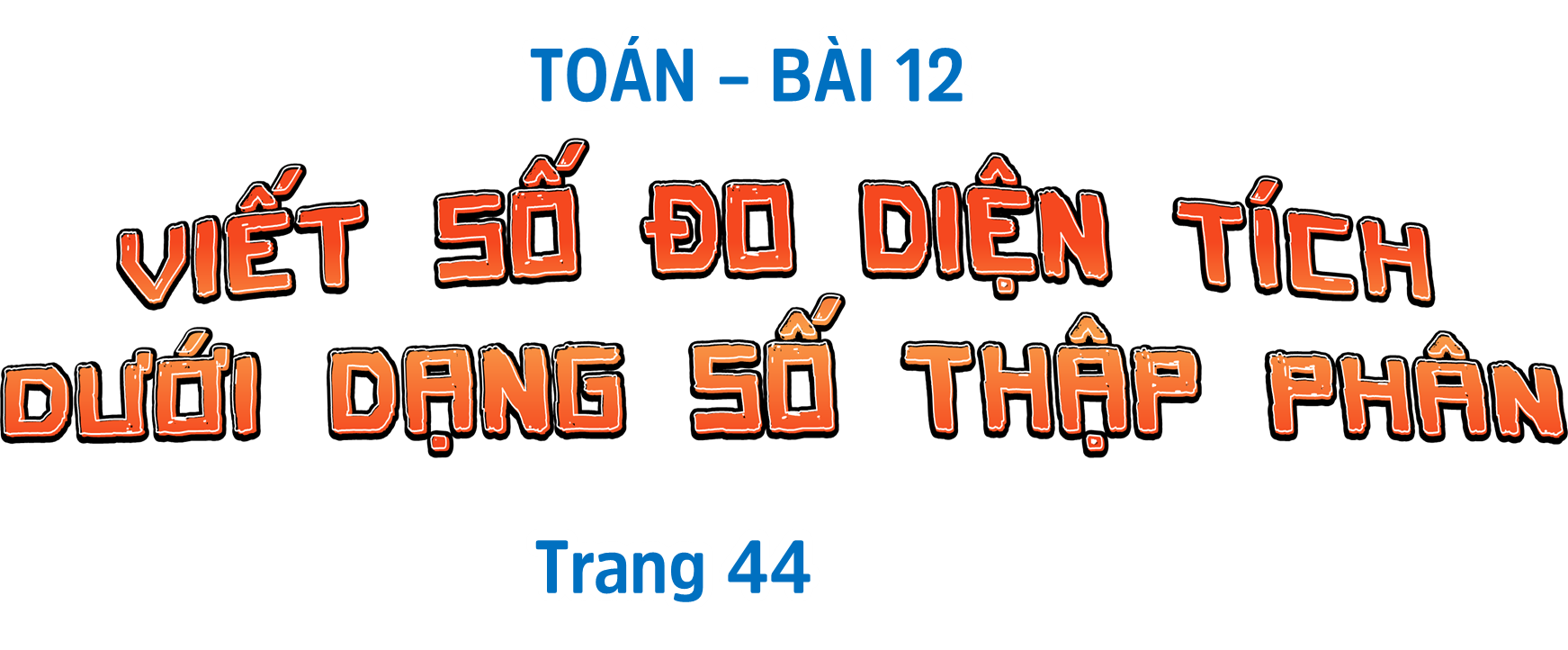 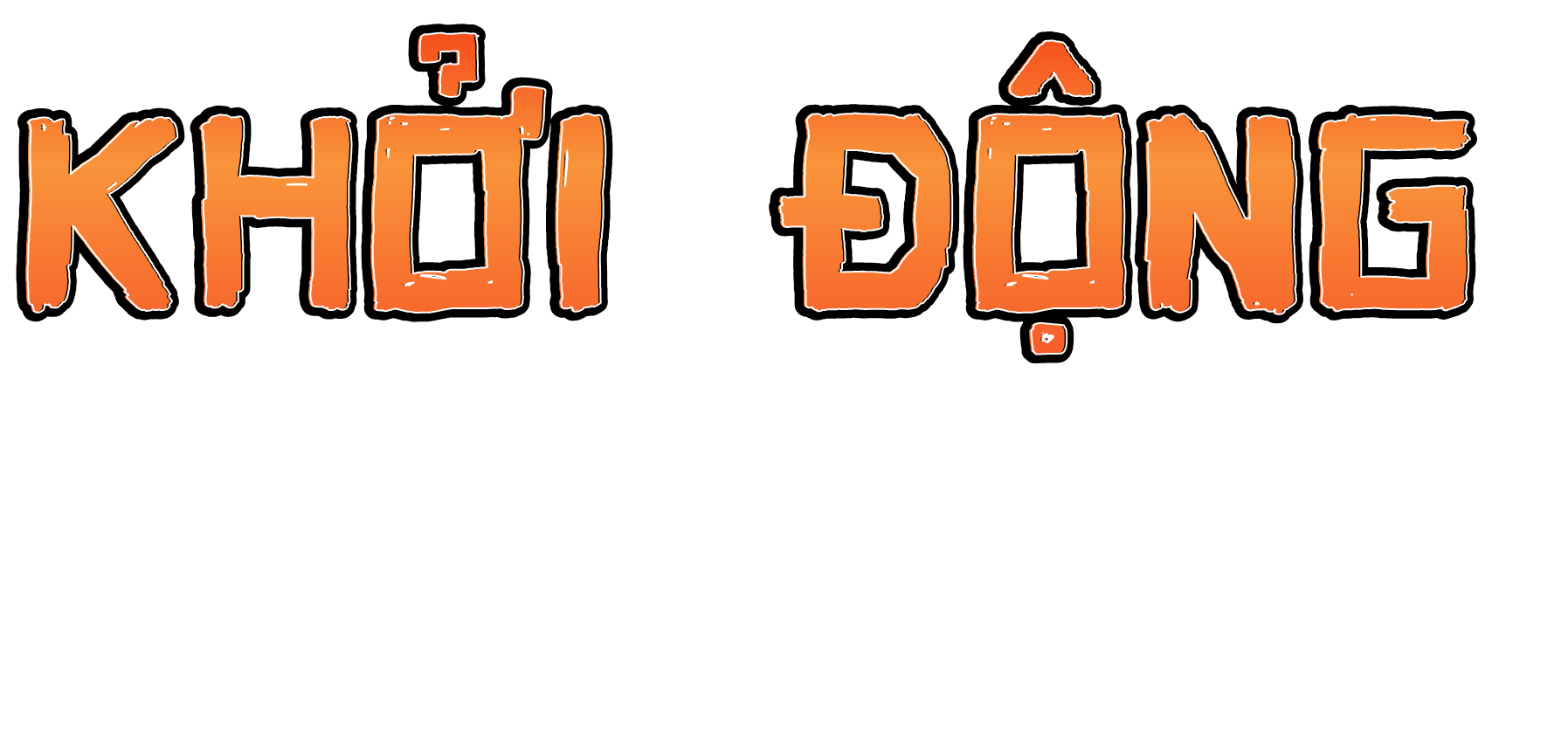 Các đơn vị đo diện tích đã học bao gồm:
Milimét vuông (mm²)
Xentimét vuông (cm²)
Decimét vuông (dm²)
Mét vuông (m²)
Decamét vuông (dam²)
Hectômet vuông (hm²)
Kilomét vuông (km²)
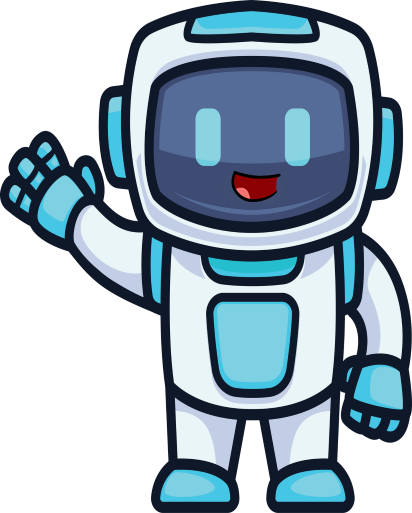 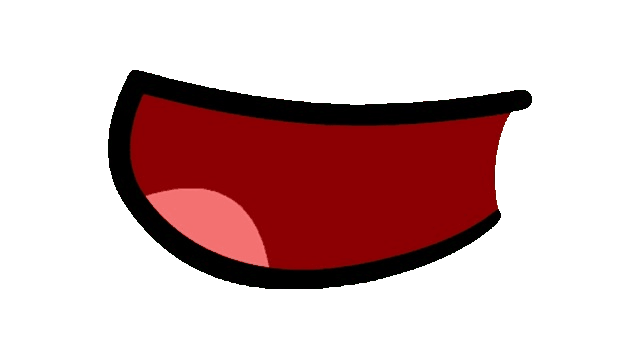 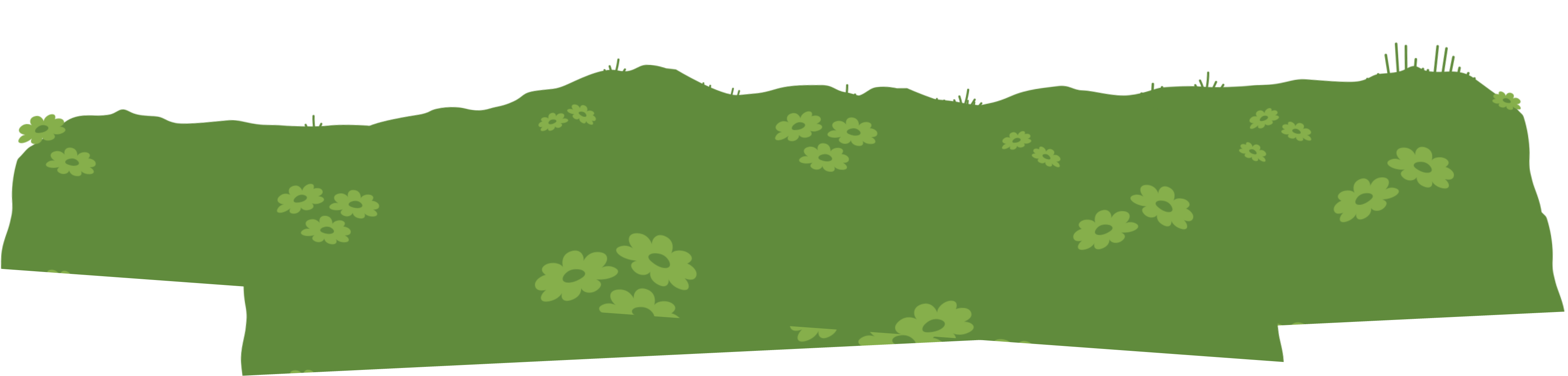 Mỗi đơn vị đo diện tích lớn hơn đơn vị đo diện tích liền kề nhỏ hơn nó 100 lần. Cụ thể:
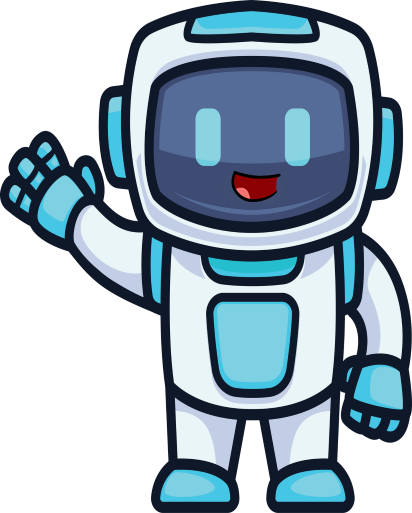 1 km² = 100 hm²
1 hm² = 100 dam²
1 dam² = 100 m²
1 m² = 100 dm²
1 dm² = 100 cm²
1 cm² = 100 mm²
1 mm² = 0,01 cm²
1 cm² = 0,01 dm²
1 dm² = 0,01 m²
1 m² = 0,01 dam²
1 dam² = 0,01 hm²
1 hm² = 0,01 km²
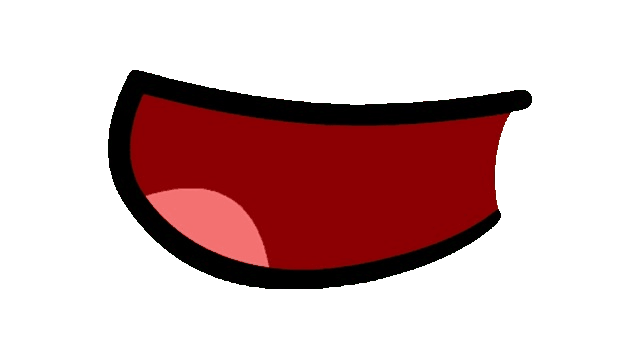 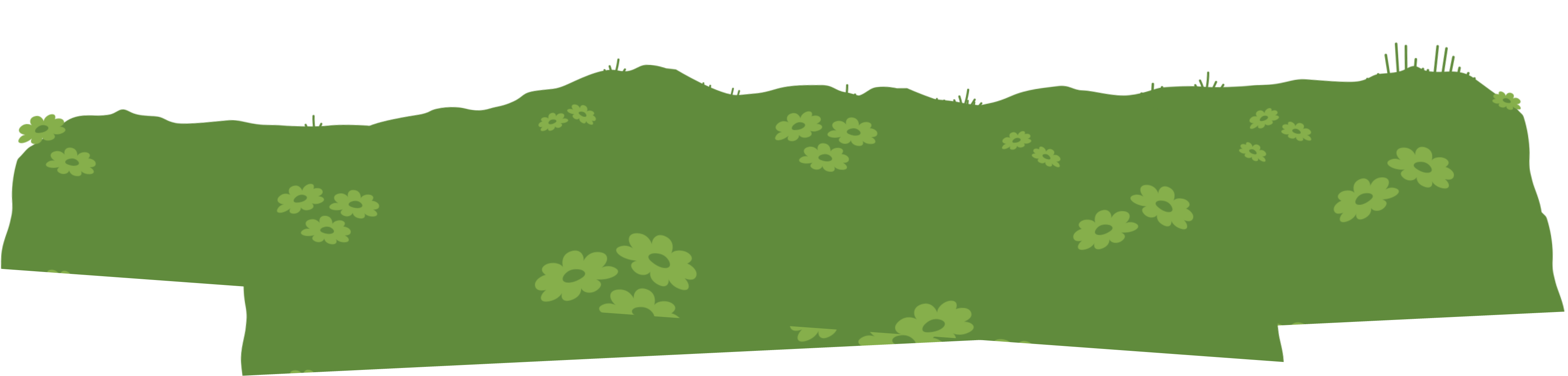 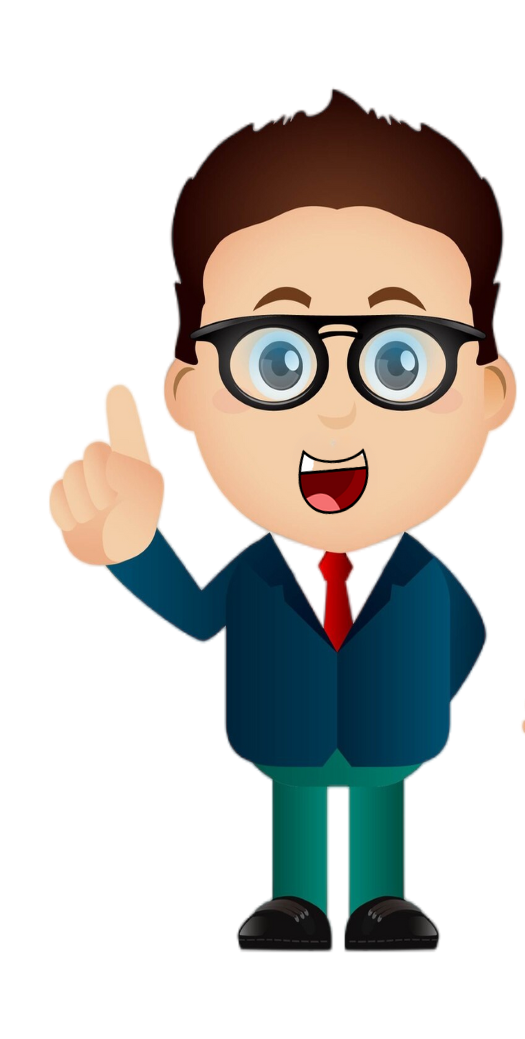 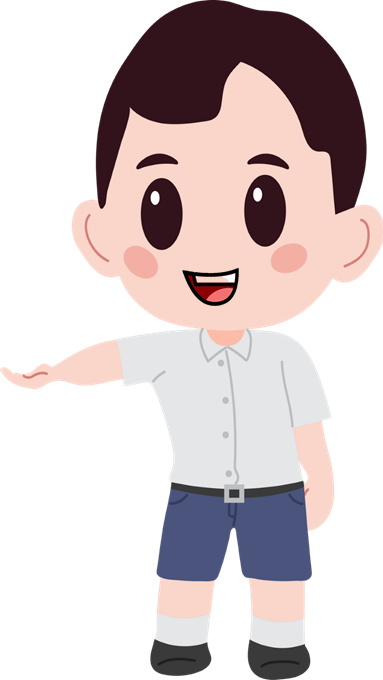 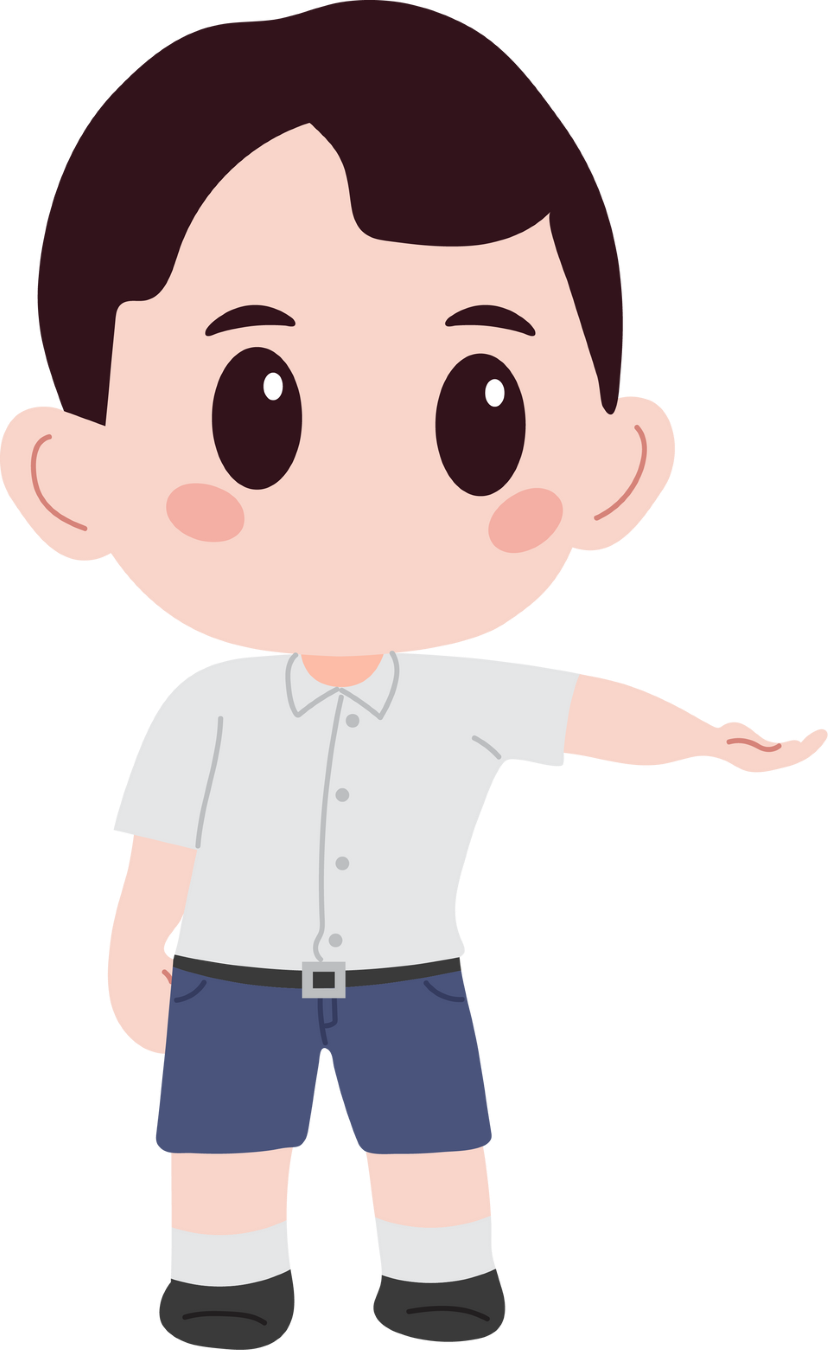 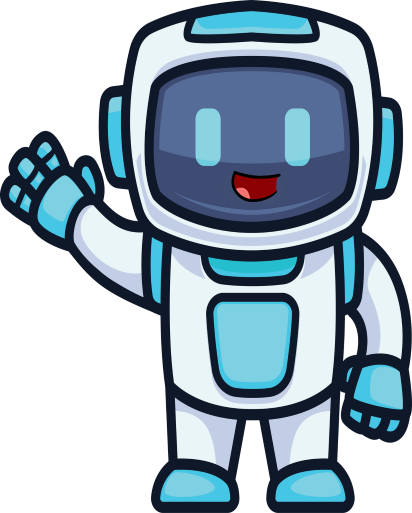 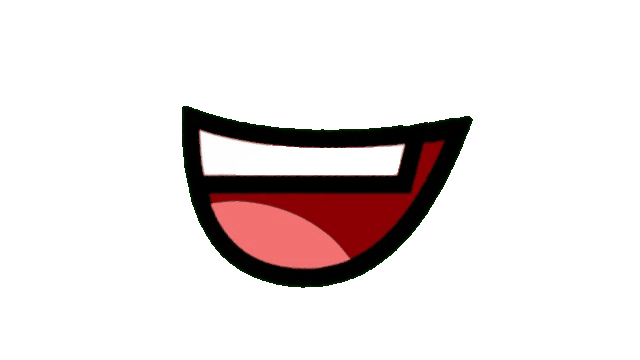 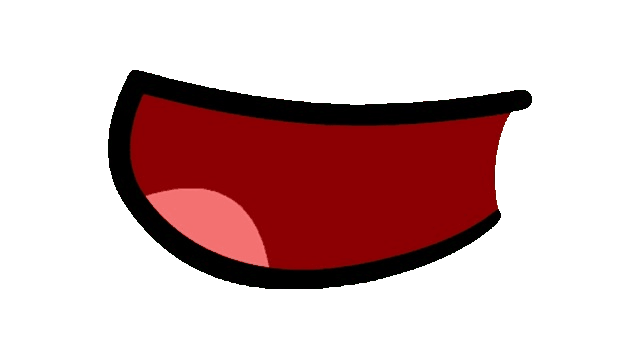 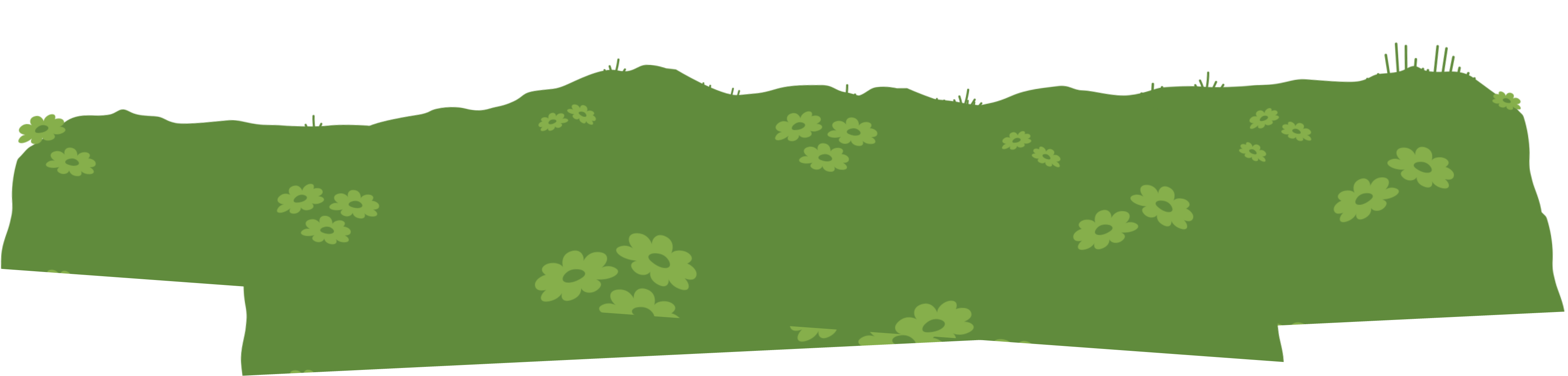 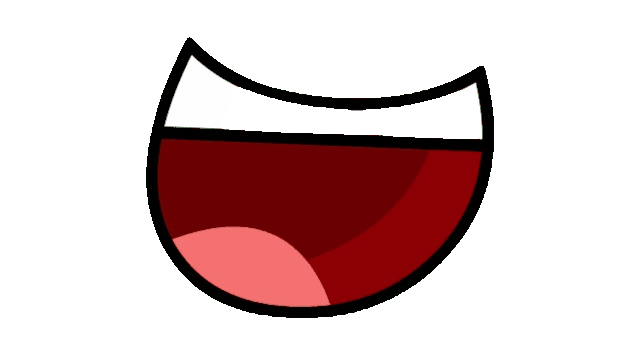 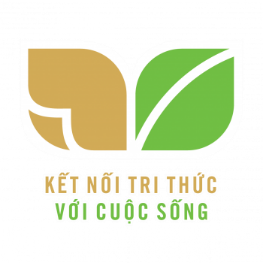 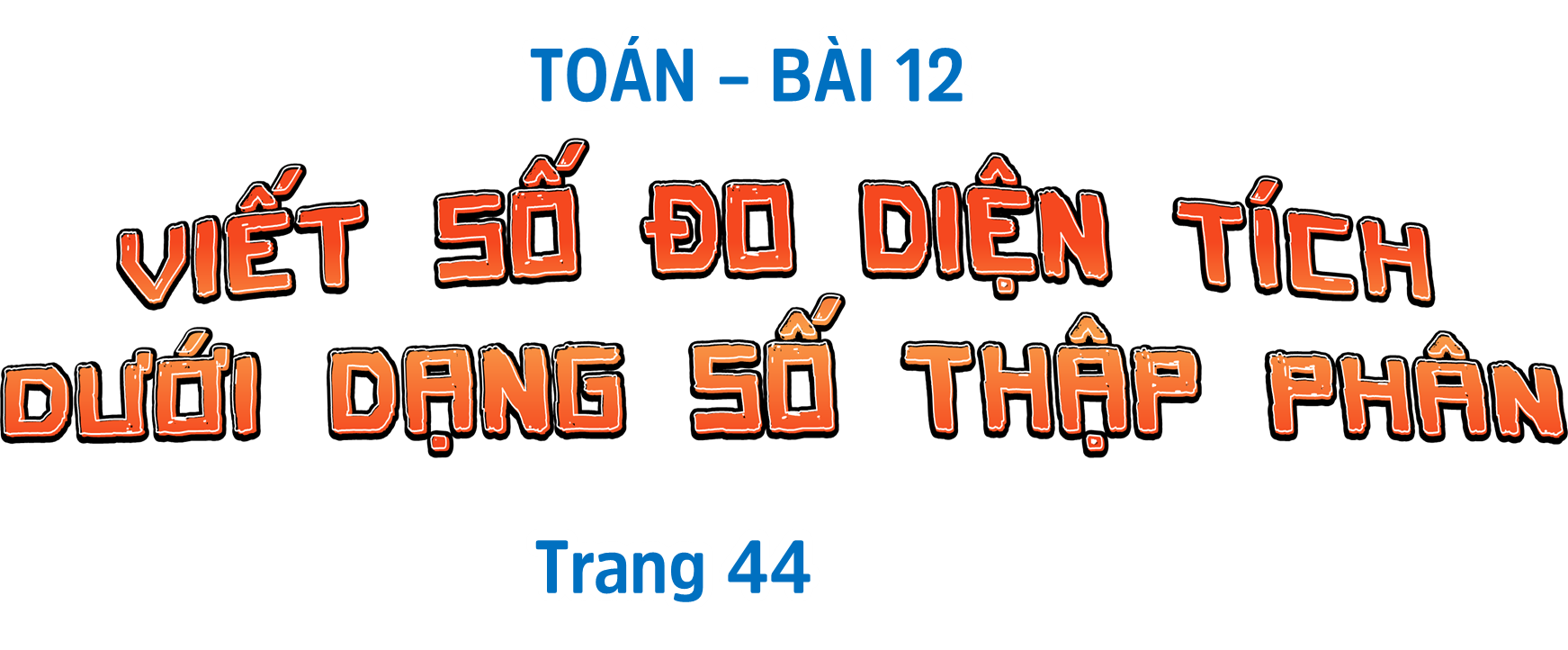 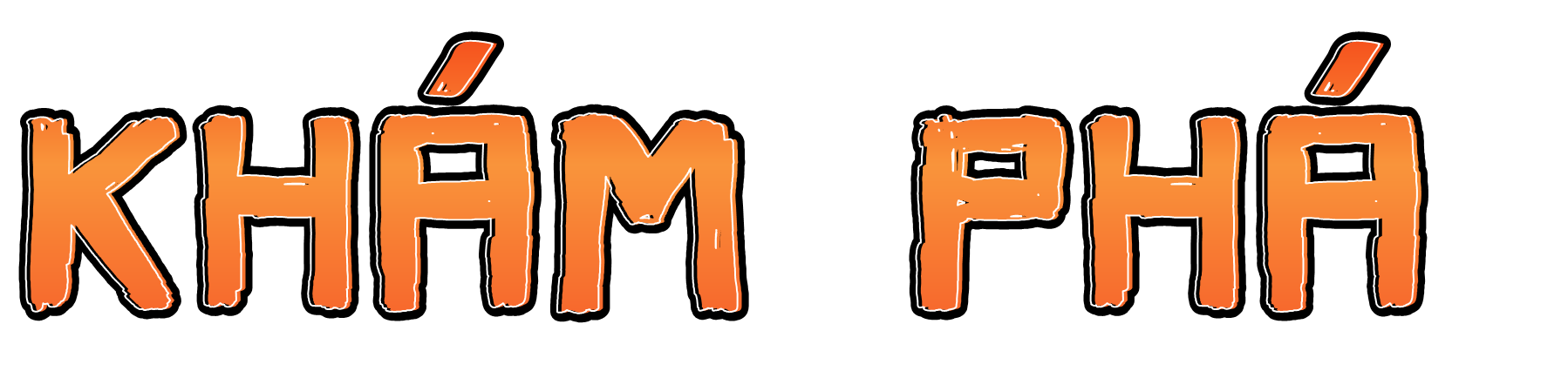 Ví dụ 1: Viết 1 m² 60 dm² dưới dạng số thập phân với đơn vị mét vuông.
?
m²
1 m² 60 dm² =
Em hãy viết 1 m² 60 dm² dưới dạng hỗn số.
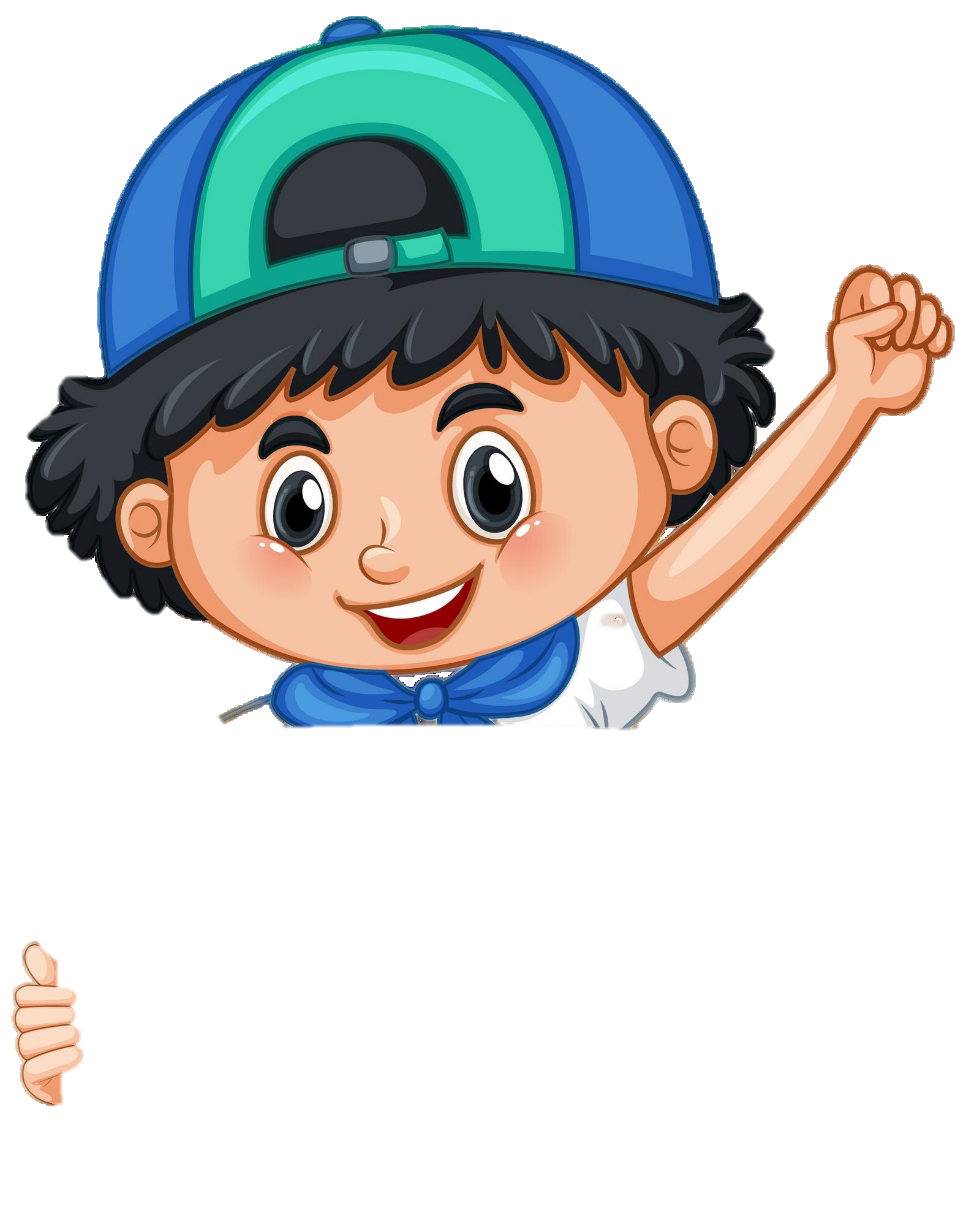 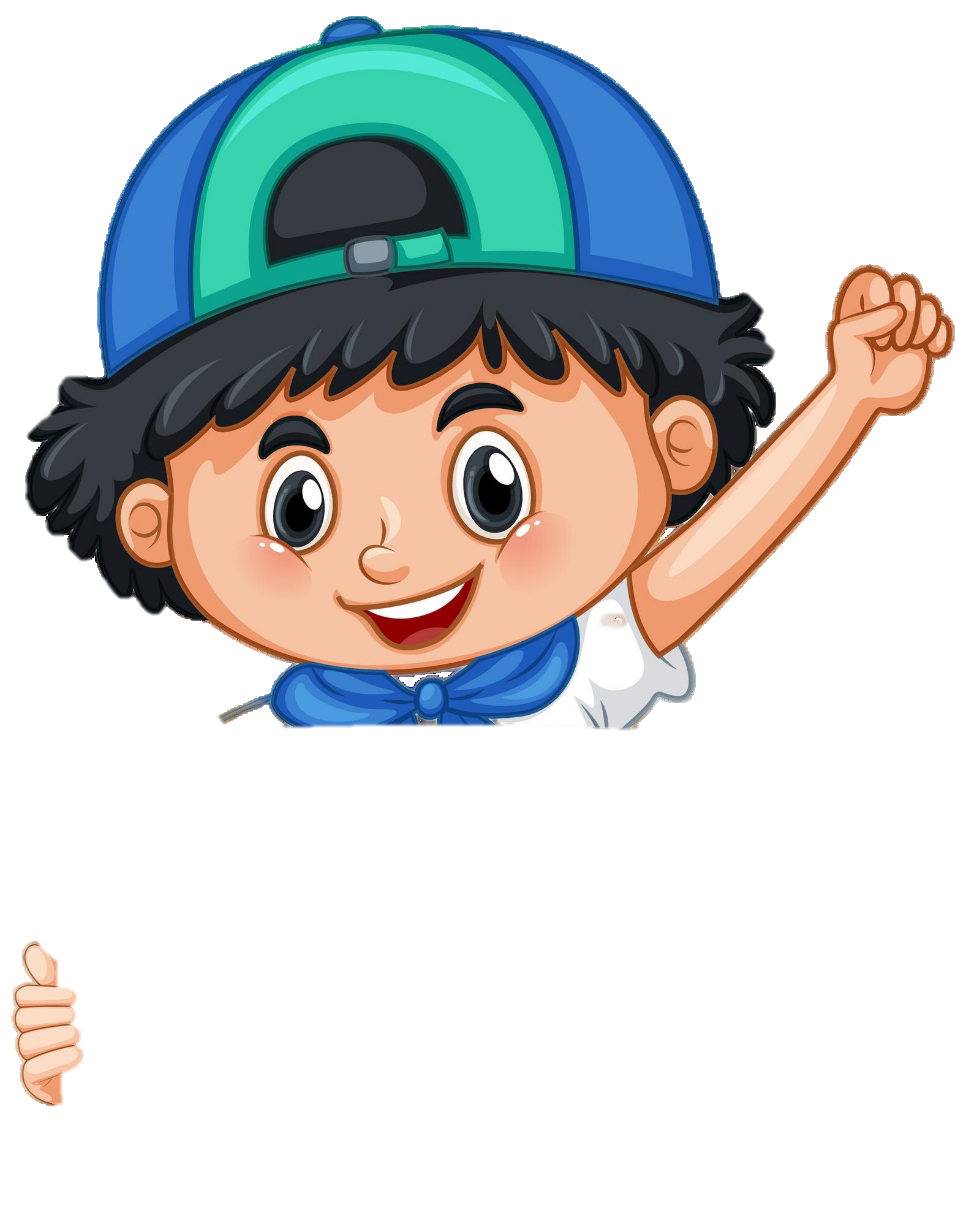 Vậy: 1 m² 60 dm² = 1,6 m²
Ví dụ 2: Viết 56 dm² dưới dạng số thập phân với đơn vị mét vuông.
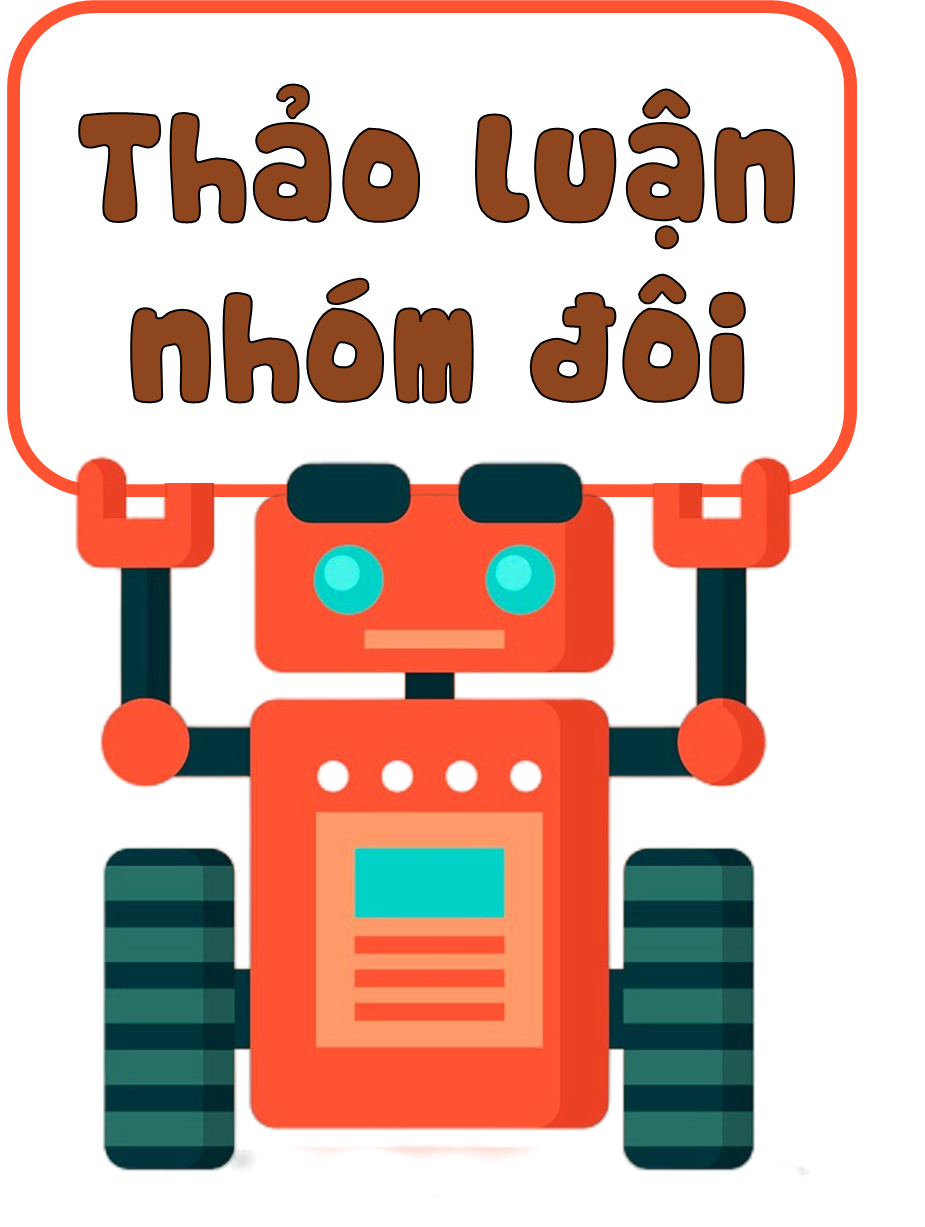 ?
m²
56 dm² =
Vậy: 56 dm² = 0,56 m²
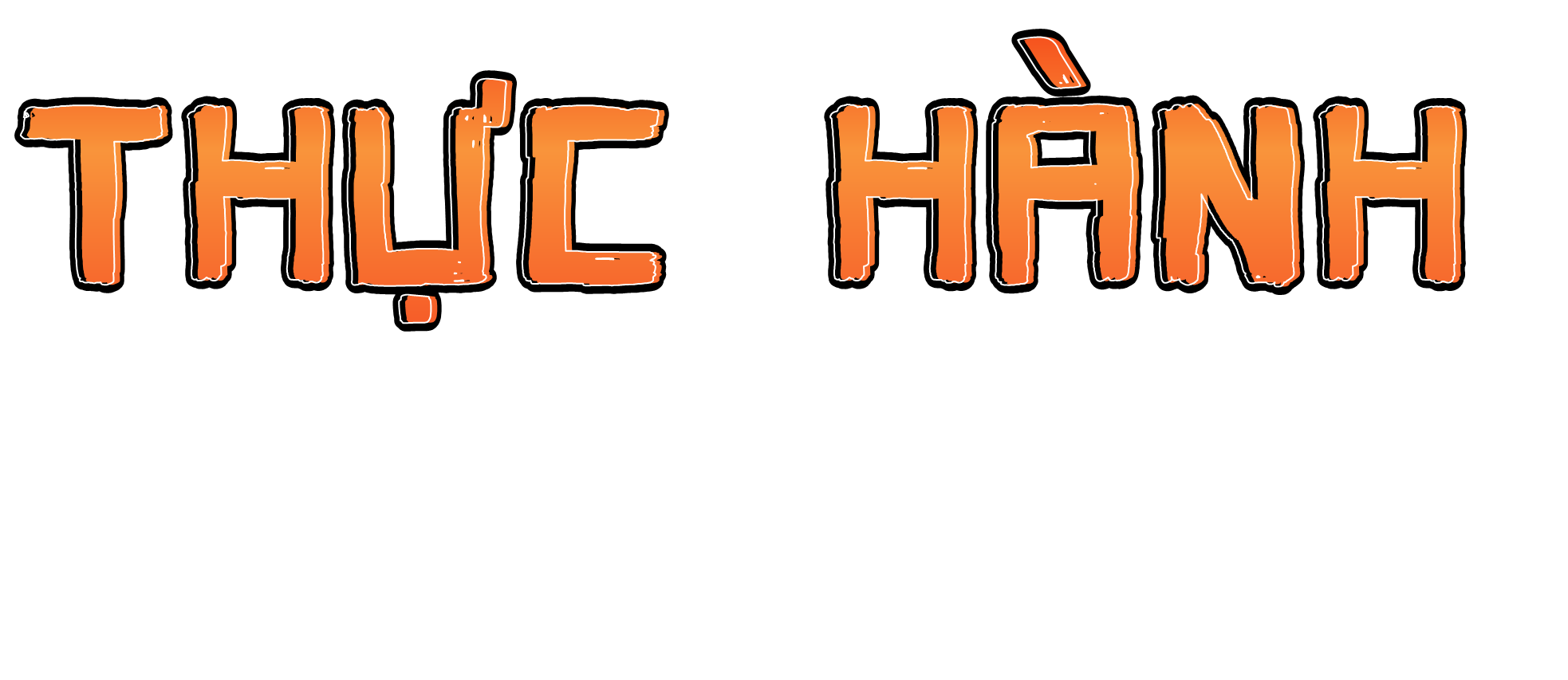 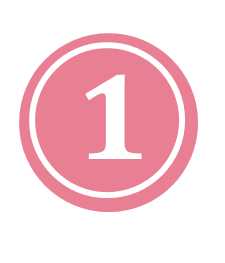 Tìm số thập phân thích hợp.
?
dm²
?
?
?
?
?
8 m² 75 dm² =
3 m² 6 dm² =
120 dm² =
4 dm² 25 cm² =
2 dm² 5 cm² =
85 cm² =
m²
m²
m²
dm²
dm²
b)
a)
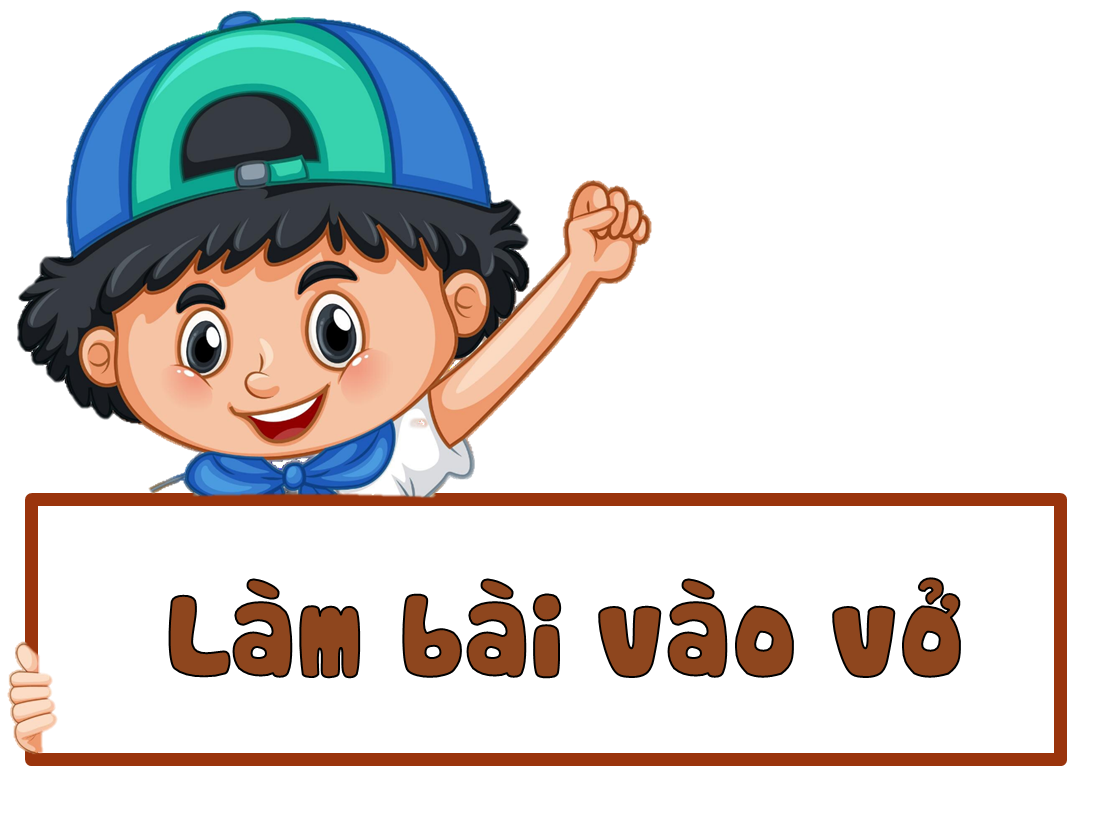 a)
b)
4,25
dm²
8 m² 75 dm² =
3 m² 6 dm² =
120 dm² =
4 dm² 25 cm² =
2 dm² 5 cm² =
85 cm² =
m²
dm²
m²
dm²
8,75
m²
2,05
3,06
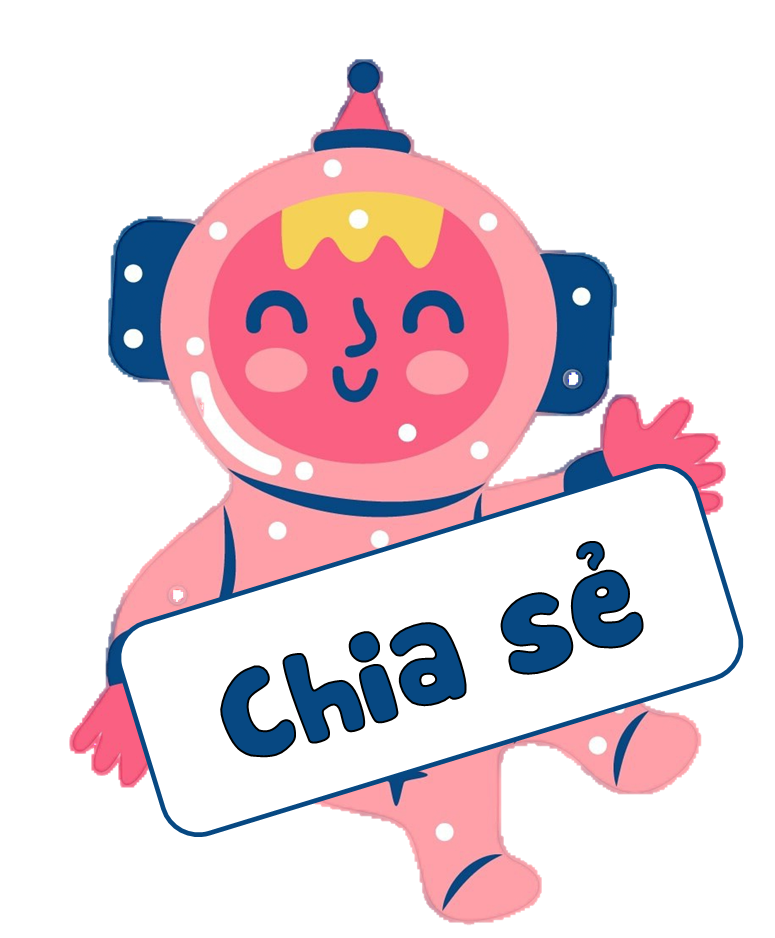 0,85
1,2
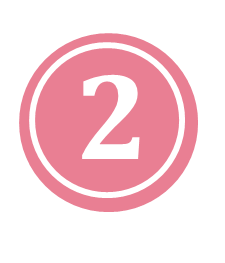 Đ, S
?
Mai nói: Hình A có diện tích lớn hơn.
Việt nói: Hình B có diện tích lớn hơn.
?
?
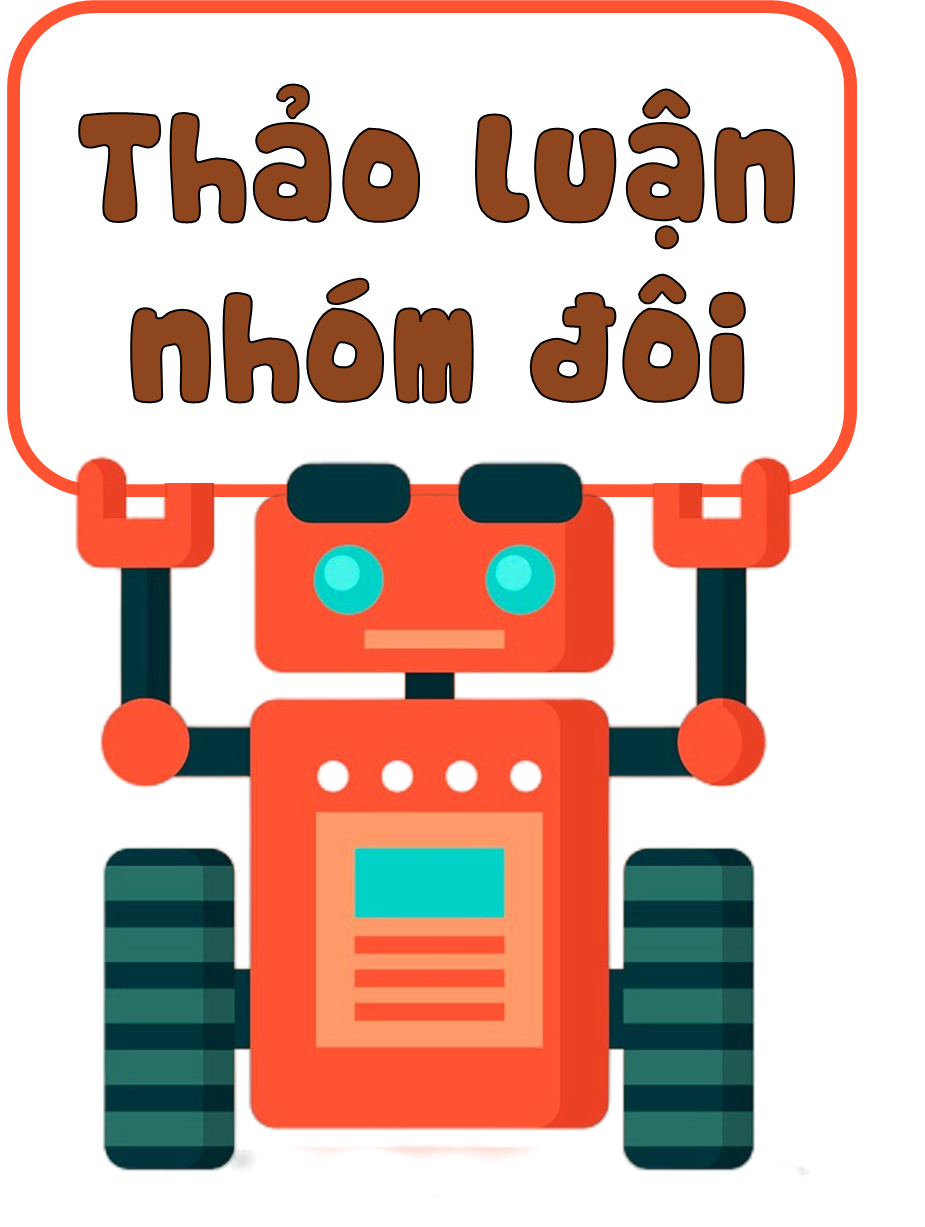 3,95 cm²
4 cm² 15 mm²
Hình A
Hình B
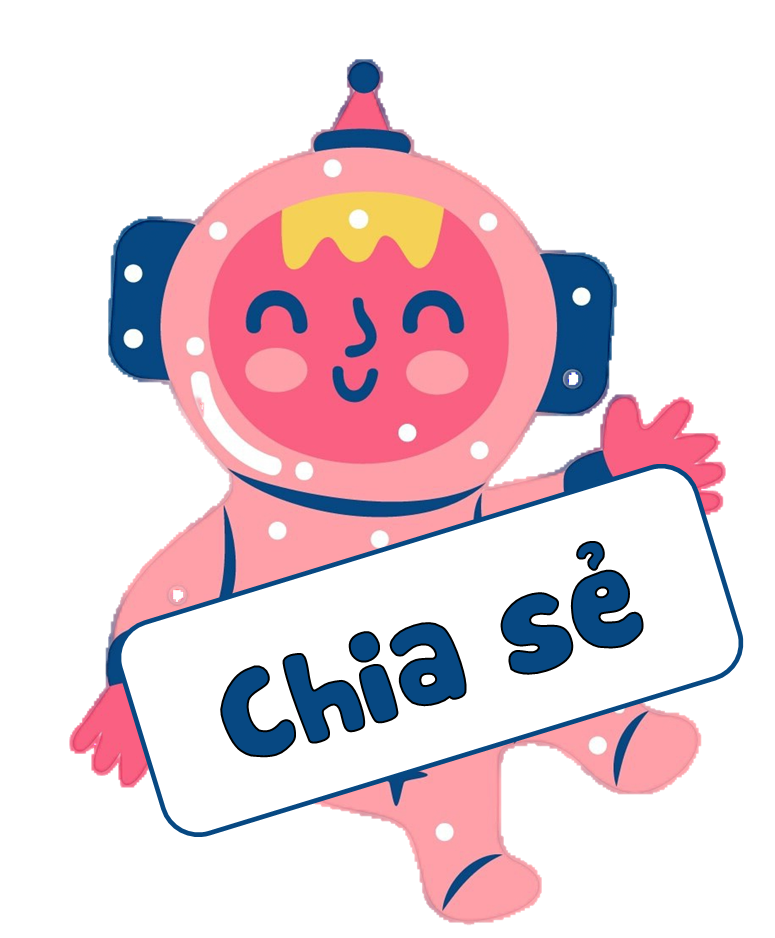 Đ
Mai nói: Hình A có diện tích lớn hơn.
Vì: 4 cm² 15 mm² = 4,15 cm²
   4,15 cm² > 3,95 cm²
Việt nói: Hình B có diện tích lớn hơn.
S
Vì: 3,95 cm² < 4,15 cm²
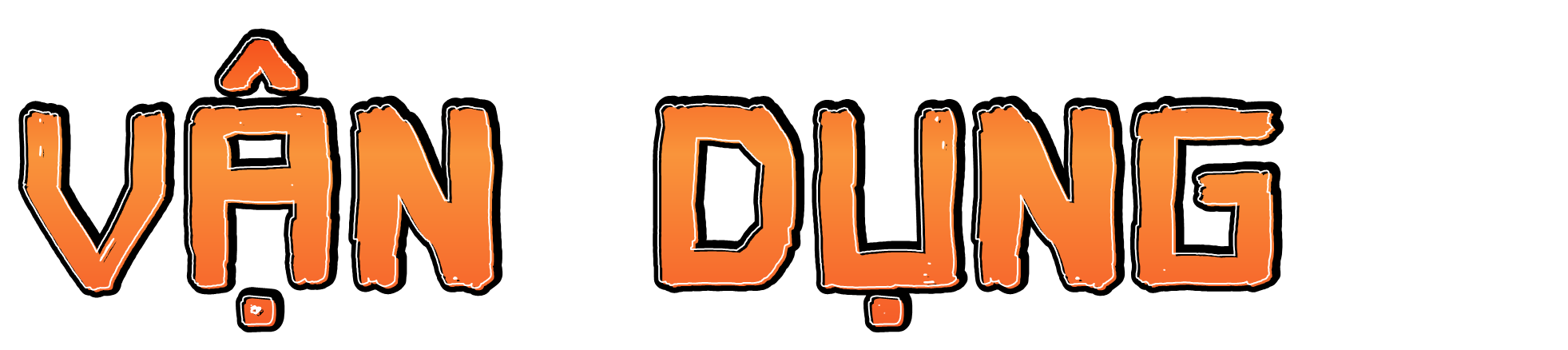 Tính diện tích của một số đồ vật xung quanh  em rồi viết thành số thập phân. Ví dụ: SGK, vở bài tập, mặt bàn, bảng lớp, bảng con,…
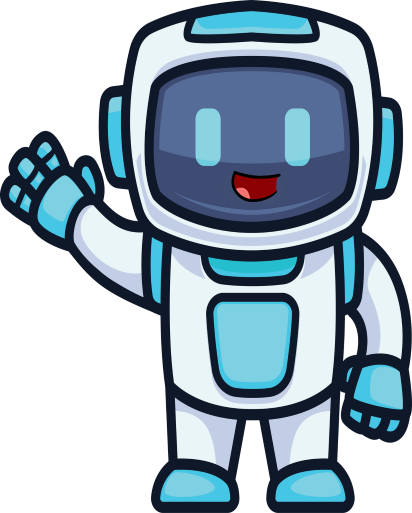 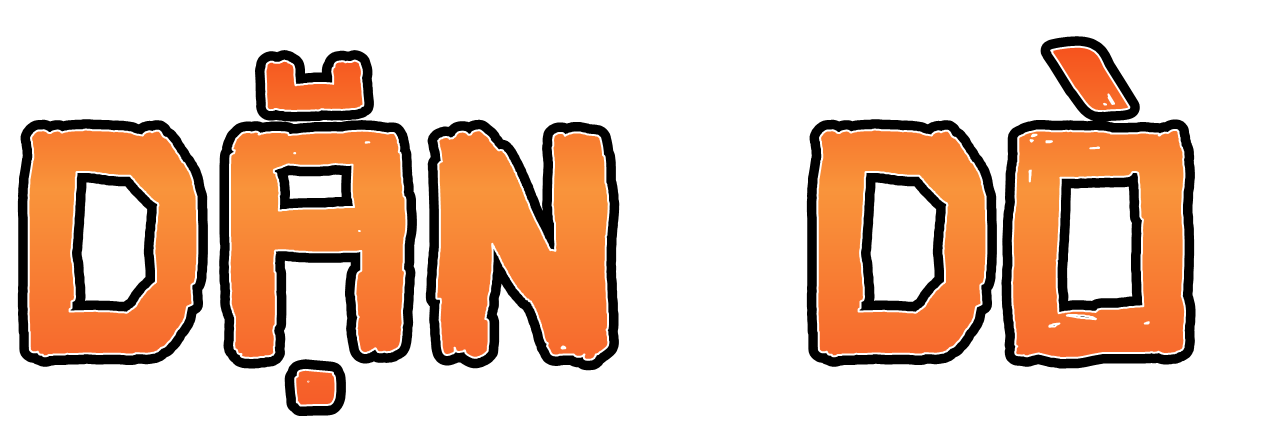 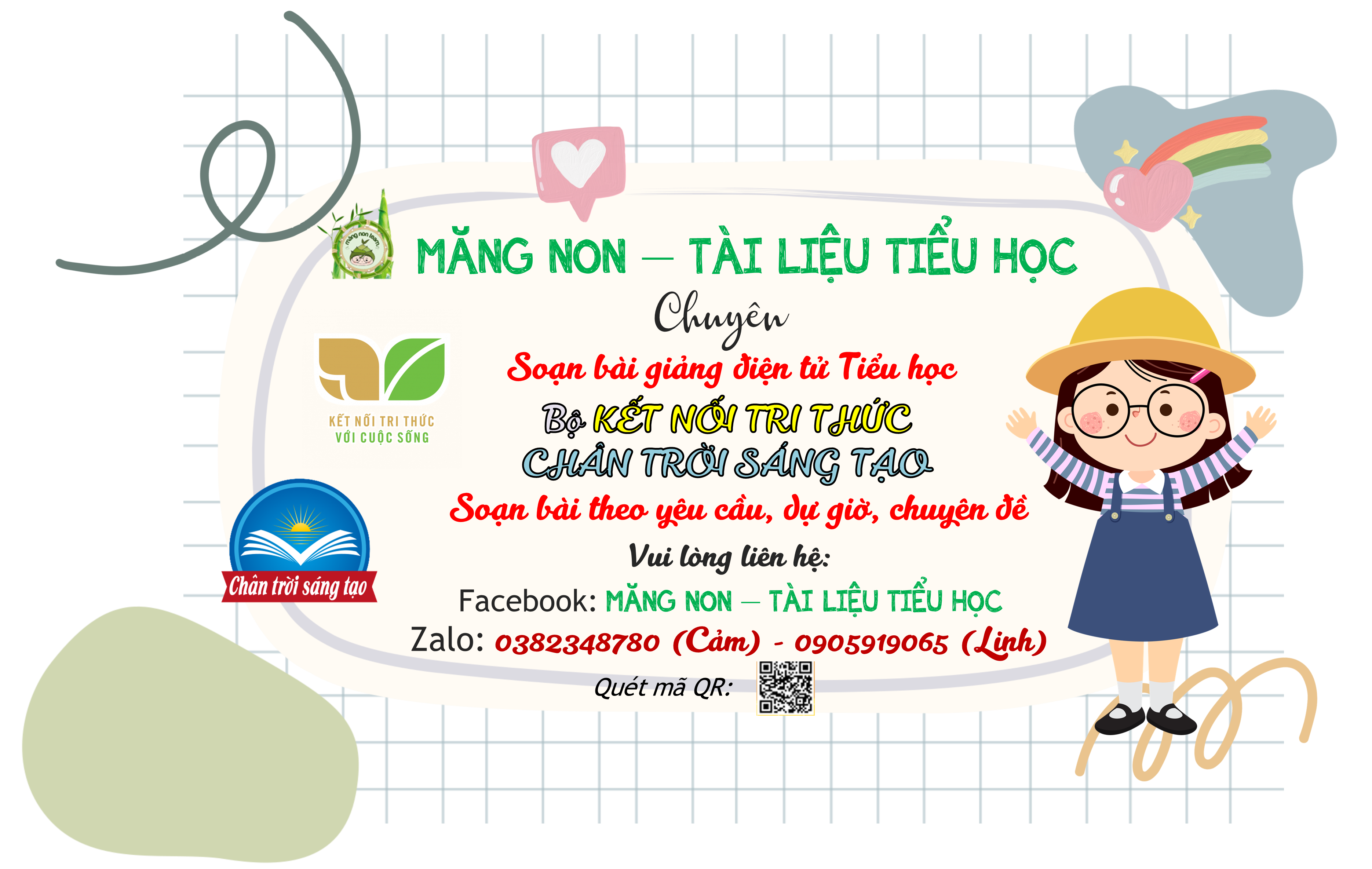